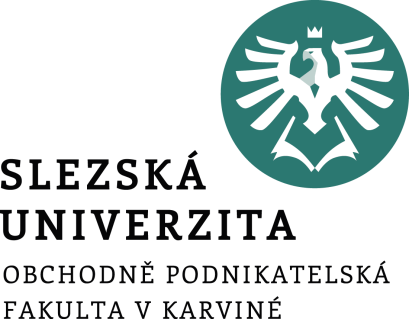 Inovace, podnikání a další základní pojmy
Katedra podnikové 
ekonomiky a managementu

Ing. Dalibor Šimek, Ph.D.
téma 1
Inovační podnikání
Základní pojmy
Invence – myšlenka, nápad		

Inovace – přerod invence do reálné podoby s ekonomickým potenciálem		
Podnikavost

Podnikání
[Speaker Notes: csvukrs]
Proč jsou pro vás inovace důležité?
Dotýkají se všech profesí

Uplatnění v začínajících či malých firmách i v korporacích

Důležitý význam pro podnikatele, vrcholové manažery

Krásná kreativní, tvůrčí, proaktivní činnost
Lineární vs. Exponenciální růst
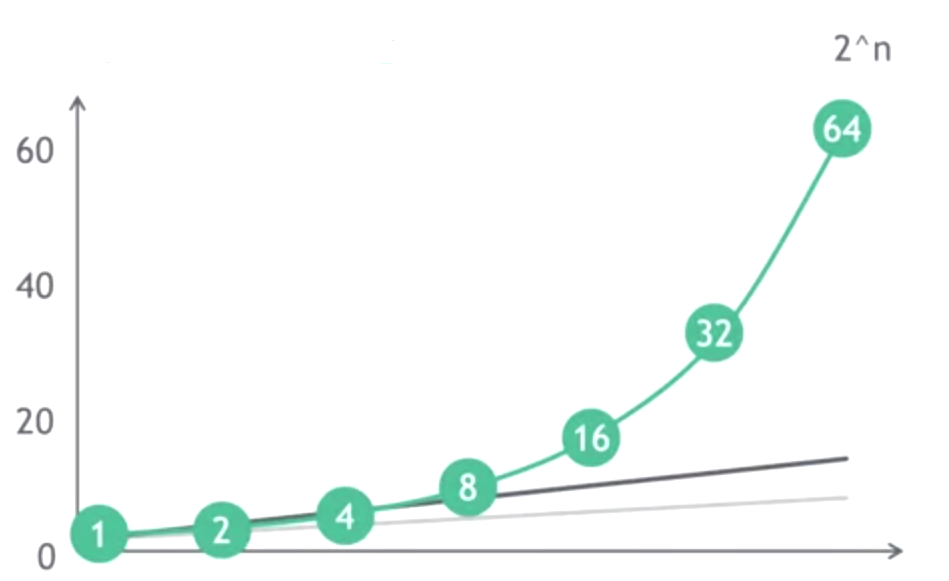 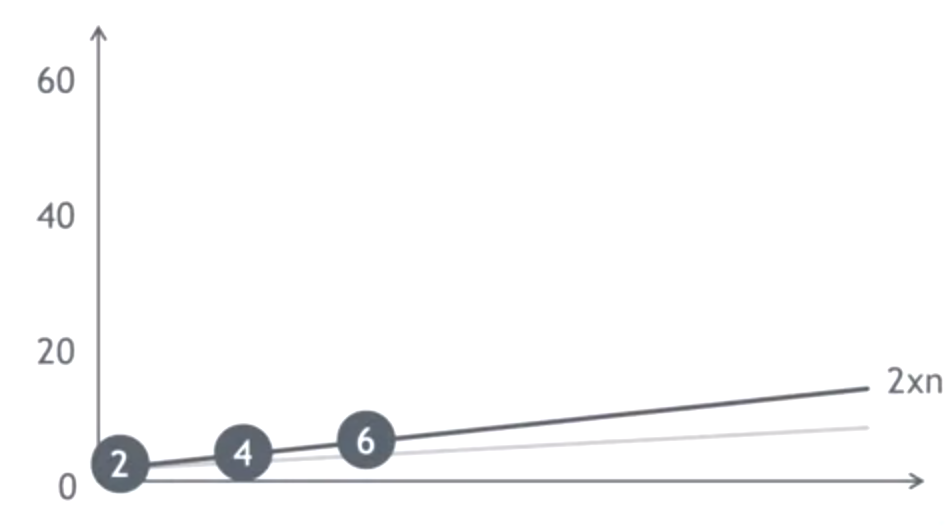 Tři fundamentální pravidla I
Výpočetní kapacita – Moorův zákon – každých 18 měsíců se výpočetní kapacita zdvojnásobí

Zdvojnásobí se množství transistorů, které se vlezou do silikonových čipů dané velikosti

Naráží se na bariéry – výzvy současných technologií – materiály (grafit místo silikonu), umístění transistorů (3D místo 2D)
Tři fundamentální pravidla II
Komunikace – Butterův zákon – každých 9 měsíců se zdvojnásobí rychlost komunikace

Množství dat poslaných skrze jeden optický kabel

Variace tohoto zákonu pro jiné komunikační média – ADSL, VDSL, Wireless – 3G, LTE, 5G
Tři fundamentální pravidla III
Úložiště – Kryderův zákon – kapacita diskového úložiště se zdvojnásobí každých 13 měsíců ku poměru velikosti daného úložiště

Platilo od 70 let minulého století, v poslední dekádě se vývoj zpomalil
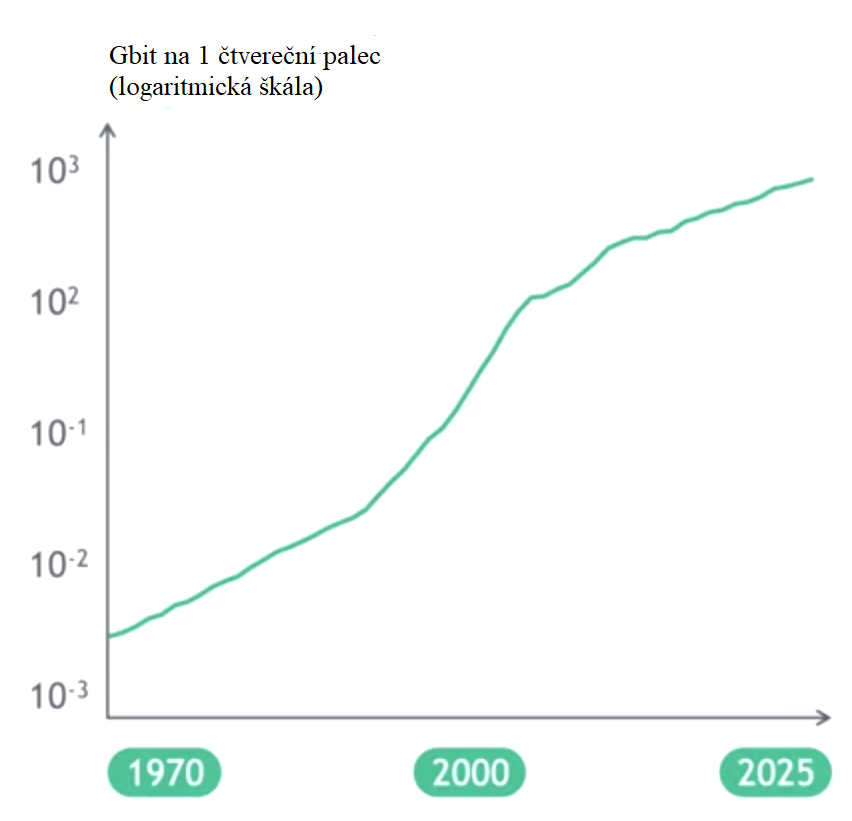 Tři fundamentální pravidla
Tyto tři zákony popisují pouze teoretický potenciál technologií

Pouze část tohoto potenciálu se projeví v: 
Zlepšení výkonu u výrobků pro masový trh
Další část se projeví v poklesu nákladů spotřebitele
Trhlina pro inovace
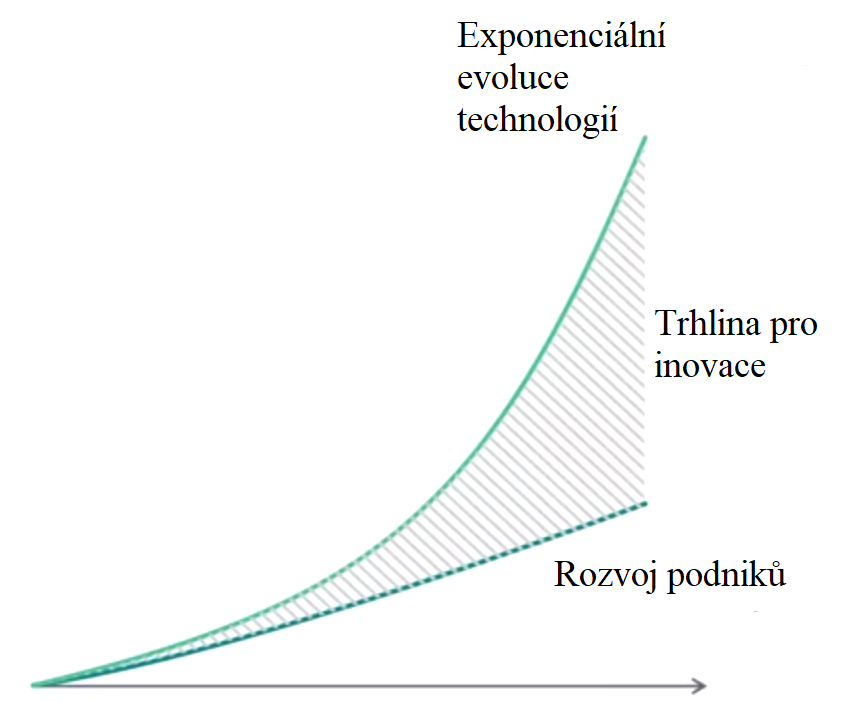 Proč jsou inovace tak důležité?
Dynamika změny
Propast mezi uměním řídit inovace a důležitostí pro podniky:
Vzrostla důležitost inovací? 90 % ano
Mají přímý a signifikantní vliv na hodnotu firmy? 70 % ano
Jste si jisti jak řídit a měřit inovace? 30 % ano
[Speaker Notes: csvukrs]
Jak rychle produkt nebo služba získá 50 milionů uživatelů?
Telefon?
Rádio?
Mobil?
Facebook?
Iphone?
Angry Birds?
Chat GPT
75 let
38 let
16 let
4,5 let
3 měsíce
35 dní
1 mil. ->5 dní, 
100 mil -> 2 měsíce
And it gets even better than this
Digitalizace/automatizace = motor inovací

Rychle se rozvíjející model

AI bude nahrazovat profese, ale v jiném pořadí, než jsme si mysleli
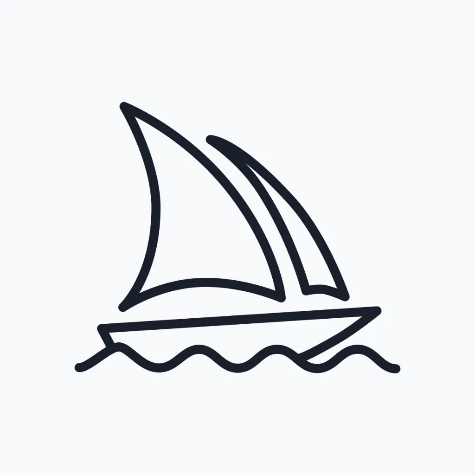 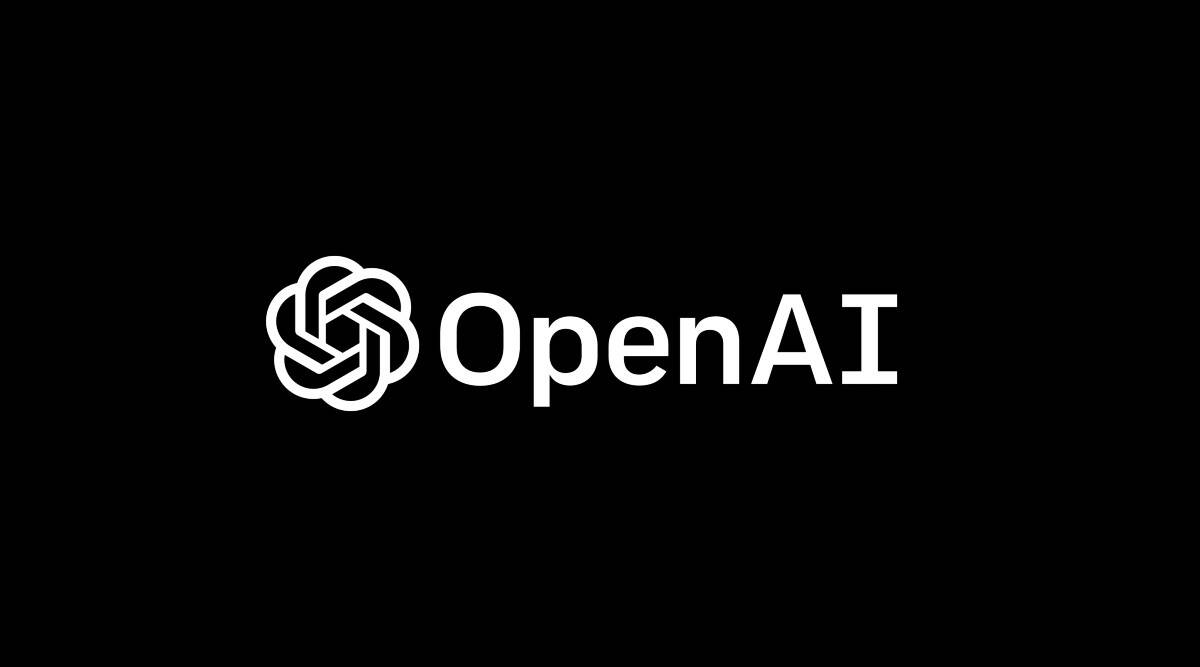 [Speaker Notes: Možnosti využití – midjourney – generace „umění“, postů na socky, vizuální identity, webovek, grafiky,…
Chat GPT – vše od tvorby strukturovaných dokumentů – newslettery, právní dokumenty, až po programování, totální podpora při řešení otázek k SW atd.]
„Změna je jedinou konstantou.“ 
I Ching
Definice podnikání
Podnikání je soustavná samostatná činnost určité osoby za účelem dosažení zisku.
Obchodní zákoník podnikání definuje jako soustavnou činnost prováděnou samostatně podnikatelem vlastním jménem a na vlastní účet a odpovědnost za účelem dosažení zisku.
[Speaker Notes: csvukrs]
Definice podnikání
Řešení problémů za peníze
[Speaker Notes: csvukrs]
Start-up
Nově vzniklý podnikatelský subjekt s vysokým potenciálem škálovatelnosti

Škálovatelnost – exponenciální/velmi rychlý růst

Příklady škálovatelnosti – vývoj SW na míru zákazníkům/vytvoření SaaS produktu
[Speaker Notes: csvukrs]
Inovativní podnik
inovativním podnikem je podnik, který ve své činnosti:

podnik je schopný reagovat na změny potřeb trhu a výrobců, uplatnění nových materiálů, technologií
podnik je schopný realizovat nové poznatky, výsledky vývoje, příp. výzkumu
podnik je schopný vyvinout, zhmotnit a uplatnit myšlenky nebo invence jejich původců 
dokáže úspěšně zavádět do praxe inovace jako zlepšení či novost v určité oblasti
může být zaměřen na využití vědeckých poznatků v praxi 
může být zaměřen na realizaci nového produktu do komerční zralosti, uvedení a uplatnění na trhu
podnik, ve kterém inovace jsou hlavním podnětem pro jeho rozvoj
podnik orientovaný na zlepšování technologií
podnik orientovaný na aplikaci výpočetní techniky a informatiky v různých oborech
[Speaker Notes: csvukrs]
Kontakt s trhem
Sběr zpětné vazby od zákazníků je klíčový ve většině fází vývoje i zavádění produktu na trh

Validace produktu ve fázi prototypování – ověřování

Úloha marketingového výzkumu – potřebujeme zjišťovat potřeby ne přání 

Příklad Henry Ford – „Kdybych se tehdy lidí ptal, co potřebují, řekli by rychlejší koně“

I když Steve Jobs tvrdil, že nevěří výzkumu, z finančních výkazů Apple bylo zřejmé, že do něj investují nejvíce ze všech
[Speaker Notes: csvukrs]
Kreativita
„Nemůžeš vyřešit problém se stejným myšlením, které daný problém vytvořilo“ – A. Einstein
„Kreativita je potlačena vždy když mají lidé pocit, že mají co ztratit“ – R. Sharma
„Kreativita není pouze umění, je to schopnost hlubokého přemýšlení přinášející originální myšlenky“ Georgie Eccles
[Speaker Notes: csvukrs]
Kreativita
Kdo z vás si myslí že je kreativní?
[Speaker Notes: csvukrs]
4 rovnými čárami propojte všech 9 bodů
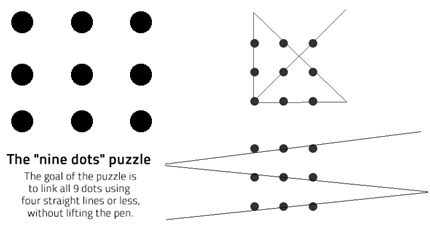 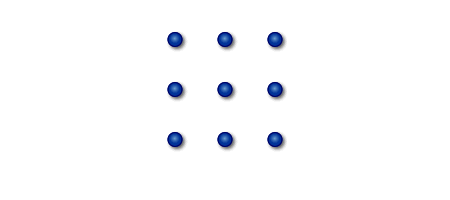 Co je kreativita?
Schopnost vymýšlet nové věci – divergentní myšlení
Kreativita – invence – monetizace inovace
Jsou všichni kreativní nebo ne?
Kreativní proces – sběr dat, inspirace, učení se; tvorba; realizace, zpětná vazba, zhodnocení.
Vědomí vs. podvědomí
Kreativita jako dovednost, jako sval.
Individuální vs. týmová kreativita
Kreativita a časový press/tlak
[Speaker Notes: 2. Bod – návaznost na Petersona – video o kreativitě, že to je prokletí, protože být kreativní a dotáhnout tu kreativitu na trh jsou rozdílné věci
3. Každý má kreativní potenciál, záleží na okolnostech a na práci se sebou samým jak kreativní budeme. Kreativita není o záblesku – heureka moment – někdo to tak možná má, ale když se máš spolehnout na kreativitu v byznysu, musí to být konzistentní
4. U kreativity se podceňují první 3 fáze a také inquiry do uživatelů a zákazníků. Také platí garbage in garbage out i při insipraci, sběru dat.
5. Press tlak – příběh o kreativitě podcast s tvůrcem log Najbrt – u nich tlak nefunguje, těžké věci vymýšlí u piva]
Jak se stát kreativním?
Dávání prostoru vs. cyklické myšlení
„Přeprocesovanost“ a nadměrné plánování
Roztěkanost, multitasking
Meditace a „mindfulness“
Prorůstové nastavení mysli – schopnost přijímat změny
Zkoušení nových věcí
Motivace vizí a síla vizualizace
[Speaker Notes: Kdyby einstein skloroval nepřišel by na teorii relativity
Když jste typ na plánování a extrémní výkonnost nezapomínejte na chvilky nejen odpočinku, ale vyloženě v rámci dne prostor pro nicnedělání
Multitasking je prokázáno že snižuje produktivitu až o 40 % protože při každém přepnutí mozku trvá se znovu dostat do toho co jsem dělal předtím. Hluboká práce]
Důležitost psychologického bezpečí
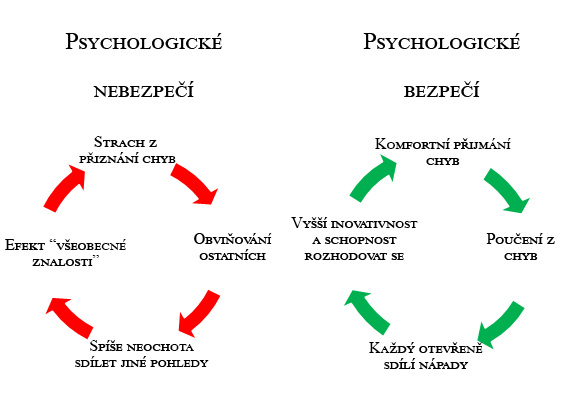 Shrnutí
[Speaker Notes: csvukrs]